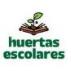 HIERBAS AROMÁTICAS
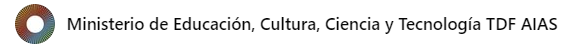 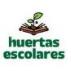 ¿Qué son?
- Toda planta que desprende un aroma más o menos intenso. 
- Se incluyen además aquellas que poseen un sabor más o menos intenso.
- Esta propiedad radica en la presencia de compuestos químicos volátiles llamados aceites esenciales.
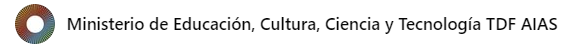 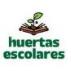 Aceites esenciales presentes en:
- Flores
- Hojas
- Tallos
- Raíces, rizomas y bulbos.
- Semillas.
- Frutos.
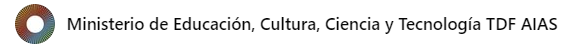 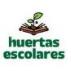 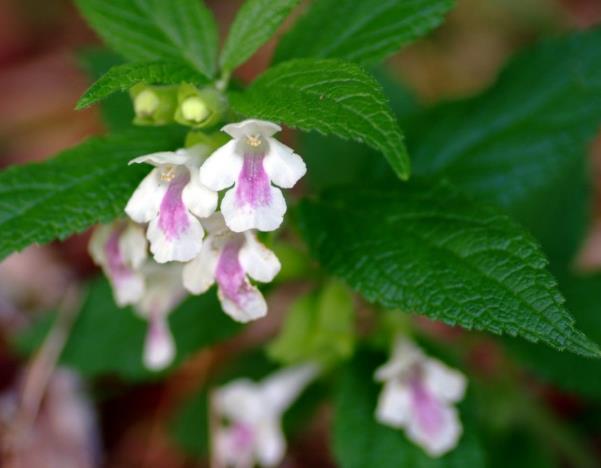 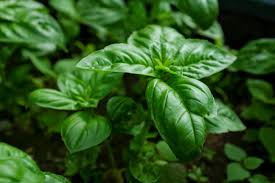 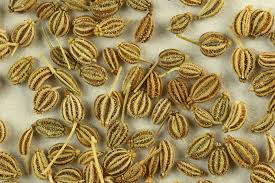 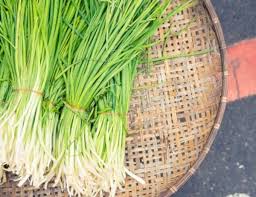 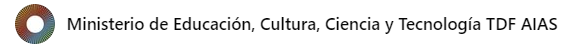 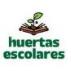 FUNCIÓN EN LA HUERTA
Biodiversidad
Asociaciones benéficas con hortalizas
Amortiguadores de colonias de plagas
Material para preparados control plagas
Belleza visual y olfativa
Uso culinario
Uso medicinal
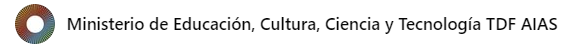 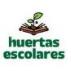 Aromáticas a cielo abierto
Orégano (?)
Tomillo
Mentas
Nepeta
Ciboulette
Lavanda
Perejil 
Cilantro (?)
Eneldo (?)
Hinojo
Cebolla egipcia
Levístico
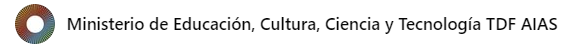 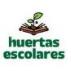 Aromáticas bajo cubierta
Romero (?)
Salvia (?)
Albahaca
Melisa
Laurel (?)
Reparo
Evitar encharcamiento y sobrerriego
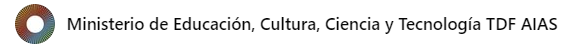 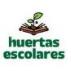 COSECHANDO…
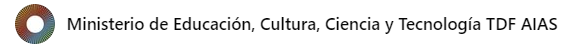 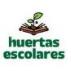 Dos tipos de cosecha
Cosecha continua:
Corte de hojas más viejas y externas escalonado a lo largo de la temporada P/V
Cosecha otoño:
Previo a las 1° heladas fuertes se corta toda la parte aérea (salvo en romero, laurel)
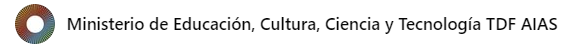 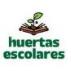 SECANDO…
Manojos pequeños
Cabeza abajo
Lugar seco, ventilado y sombrío
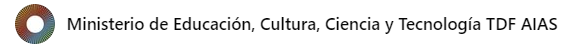 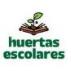 MÉTODOS/TRATAMIENTOS
DESHIDRATA-CIÓN:
Es la eliminación del agua por acción de una fuente artificial de calor
SECADO O DESECADO:
Es la eliminación del agua por acción natural del sol, viento, temperatura.
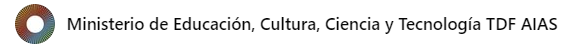 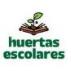 Factor clave AGUA
Para el secado o la deshidratación es clave la ACTIVIDAD DE AGUA o AW. Este valor difiere en cada hortaliza, hierba o fruta.
AW: es el valor que nos determina la ESTABILIDAD del alimento. (la degradación del producto ocurre a muy baja velocidad)
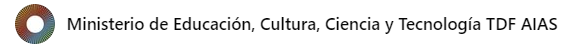 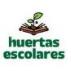 Cuanto más rápido es el proceso de secado más alta la calidad del producto.
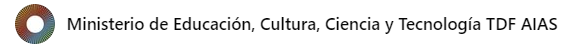 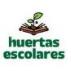 SECADEROS
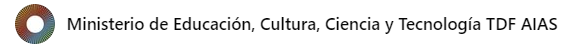 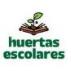 RECICLANDO CAJONES DE LA FÁBRICA
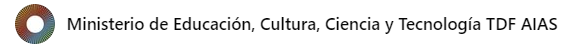 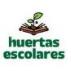 Deshidratador casero solar
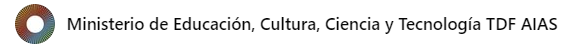 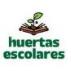 Deshidratadores comerciales
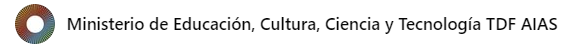 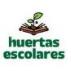 Fermentador para ajo negro
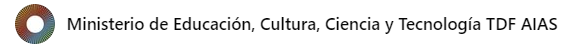 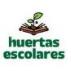 ALMACENANDO…
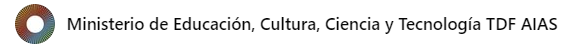 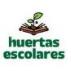 MODOS DE USO
Infusiones:
Dentro de la taza se colocan las hierbas. Se vierte agua a punto hervor y se deja reposar 10/15 min. Colar.
Decocciones:
Se coloca hierbas y agua a hervir en un jarro por 10/15 minutos. Dejar entibiar y colar.
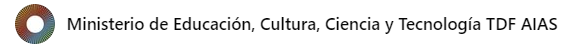 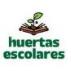 MODOS DE USO
Tinturas madre
Aceites esenciales
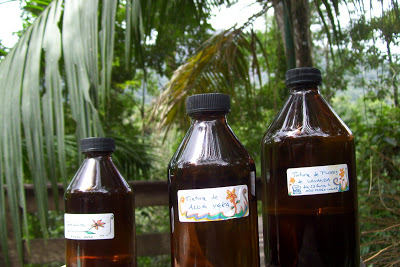 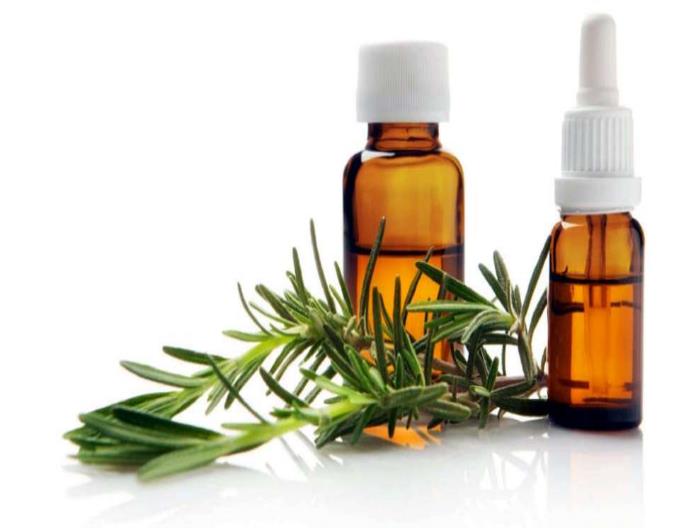 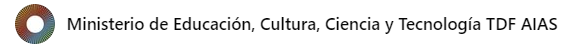 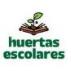 MODOS DE USO
Cataplasmas y unguentos
Cremas
Aceites corporales aromatizados
Almohadillas aromatizadas
Inhalaciones
Aceites comestibles aromatizados
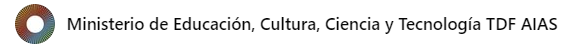 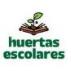 MODOS DE USO
Macerado:
Se colocan las hierbas en agua a temperatura ambiente y se deja infundirse. Colar.
Hierbas frescas:
Directo de la huerta. Lavar (lavandina? Bicarbonato?)
Hierbas secas:
Sabor más concentrado que frescas.
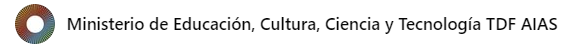 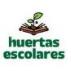 Tips o consejos:
No utilizar coladores o utensillos de metal. Si de tela.
No dejar reposar más de 20 minutos, se acidifica.
No guardar tisanas con azúcar o miel ya que fermentarán.
No sobrepasarse con las concentraciones.
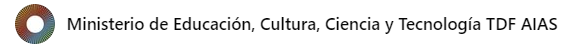 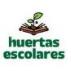 PROPIEDADES MEDICINALES Y USOS CULINARIOS DE ALGUNAS AROMÁTICAS
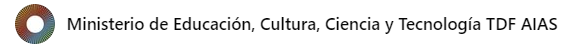 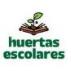 ORÉGANO
Perenne. Propagación por división de matas y por esquejes (otoño). Partes útiles: hojas y flores. Cosecha en verano/otoño. Condimento (ensaladas, salsas, carnes, panificados). 
Uso medicinal: digestivo, carminativo, expectorante, sudorífica, antiparasitario
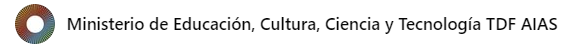 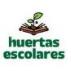 TOMILLO
Perenne. Propagación por división de matas y por esquejes (otoño). Partes útiles: hojas y flores. Cosecha en verano/otoño. Condimento.
Uso medicinal: digestivo, antiácida, carminativo, antiparasitario, antiséptico, expectorante, activador de la circulación, atenúa dolor de cabeza, su inhalación es sedante.
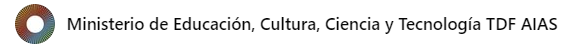 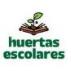 SALVIA
Perenne. (Puede no resistir el invierno por exceso de humedad). Propagación por semilla (primavera). Partes útiles: hojas y flores. Cosecha en verano/otoño. Condimento (salsas y carnes).
Uso medicinal: regulador de la menstruación, digestiva, diurética, estimulante nervioso, contra el cansancio.
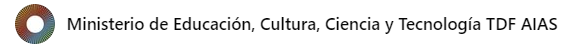 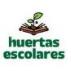 ROMERO
Perenne. Propagación por semilla y por esquejes. Partes útiles: hojas. Cosecha todo el año. Condimento.
 Uso medicinal: antiséptico, ayuda a la memoria, repelente insectos, digestivo hepático, diurético y vermífugo, estimula sistema circulatorio, vasodilatador, desinflamante para articulaciones, descongestivo gripal.
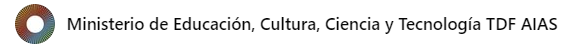 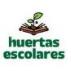 MENTAS
Perenne. Propagación por división de matas y por esquejes (otoño). Partes útiles: hojas y flores. Cosecha en verano/otoño. Condimentos (bebidas frías y alcohólicas, ensaladas, carnes, etc)
 Uso medicinal: digestiva, estimula secreción biliar, carminativa, antiácida, estimulante y excitante, ayuda contra el insomnio, antiviral como por ejemplo contra las herpes.
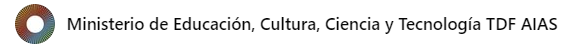 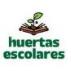 PEREJIL
Bienal, tratada como anual. Siembra directa (primavera). Partes útiles: varas y hojas. Cosecha verano/otoño. Condimento (ensaladas, carnes, salsas)
Uso medicinal: diurético, desinfectante intestinal, regulador de la menstruación, antiinflamatorio, antialérgico, antipirético, baja presión arterial). Alto contenido de hierro.
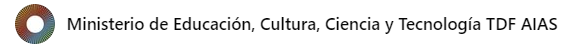 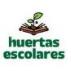 CILANTRO
Anual. Siembra directa (primavera). Partes útiles: varas, hojas y semillas. Cosecha en  verano/otoño. Condimento (ensaladas, carnes, pescados y mariscos, verduras cocidas). 
Uso medicinal: digestiva, carminativa, regulador sistema nervioso, afrodisíaco, antiinflamatorio
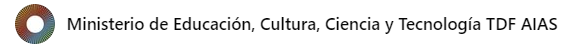 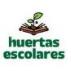 ENELDO
Anual. Siembra directa (primavera). Partes útiles: ramas, hojas y semillas. Cosecha en verano/otoño. Condimento (pescados, ensaladas y envasados).  
Uso medicinal: digestivo, carminativo, dolores menstruales, antiséptico, antihemorroidal, hipotensor, afrodisíaco.
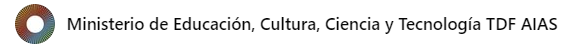 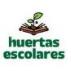 GRACIAS!!!!
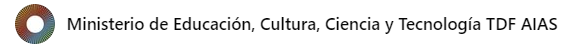